Loans
Outlines
Loan balance: prospective method and retrospective method
Amortization schedule
Sinking fund
Outstanding Balance
Example
A loan of $5,000 to be repaid over 6 years with a 6-payment annuity-immediate at effective rate of interest of 6% per year. Calculate the installment amount .
Example
Amortization schedule
Installment

+
Interest
Principal
Amortization schedule
Interest First !
Whatever left reduces the loan
Example
Example- Continued
Example- Continued
Exercises
Exercises
Important Formulas
Important Formulas - Example
Important Formulas - Example
Sinking Fund
Annual Interest Payments Only
+
Repay loan As one lump sum payment
Risky
Risky
Risky
Risky
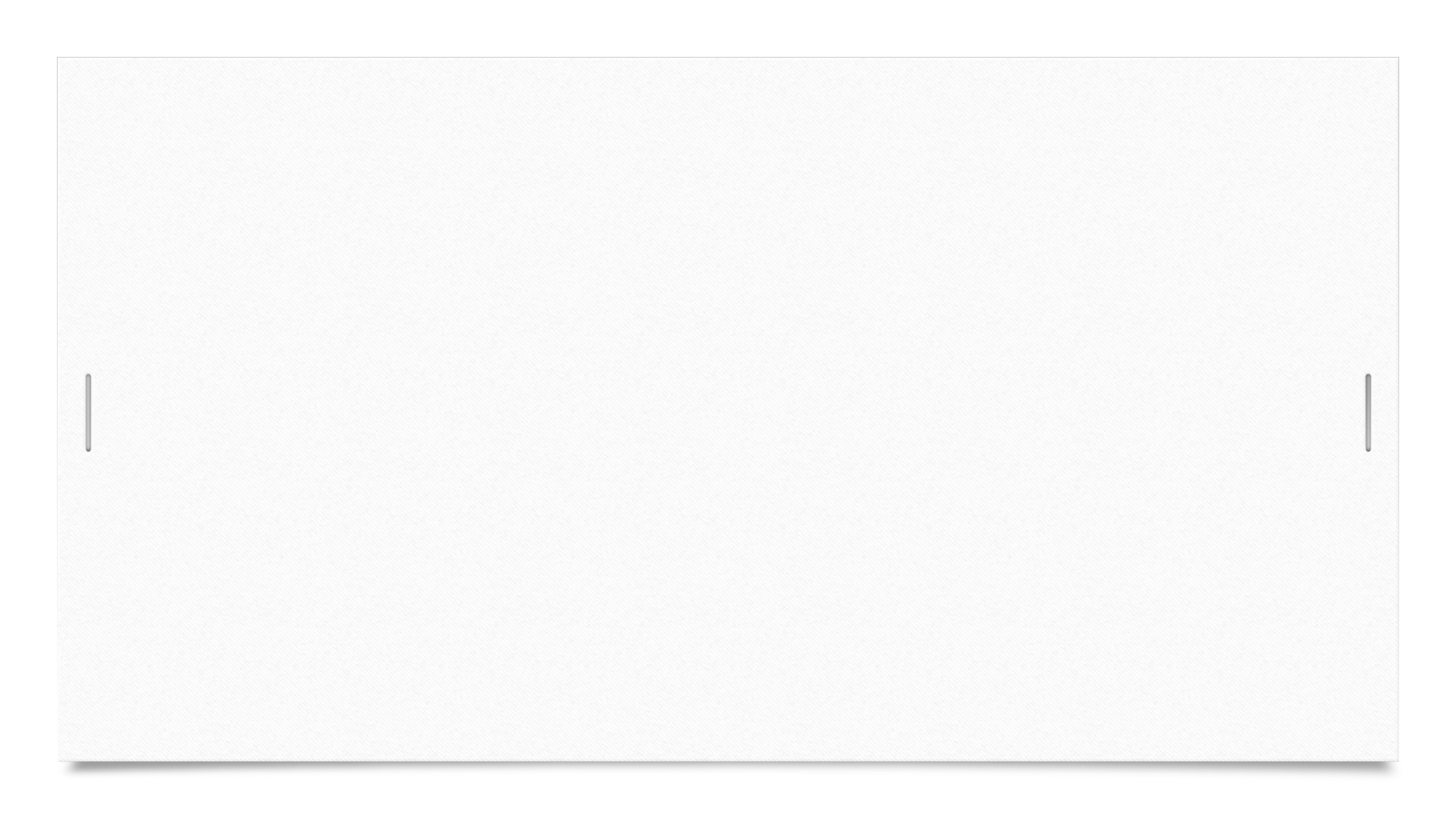 Sinking Fund
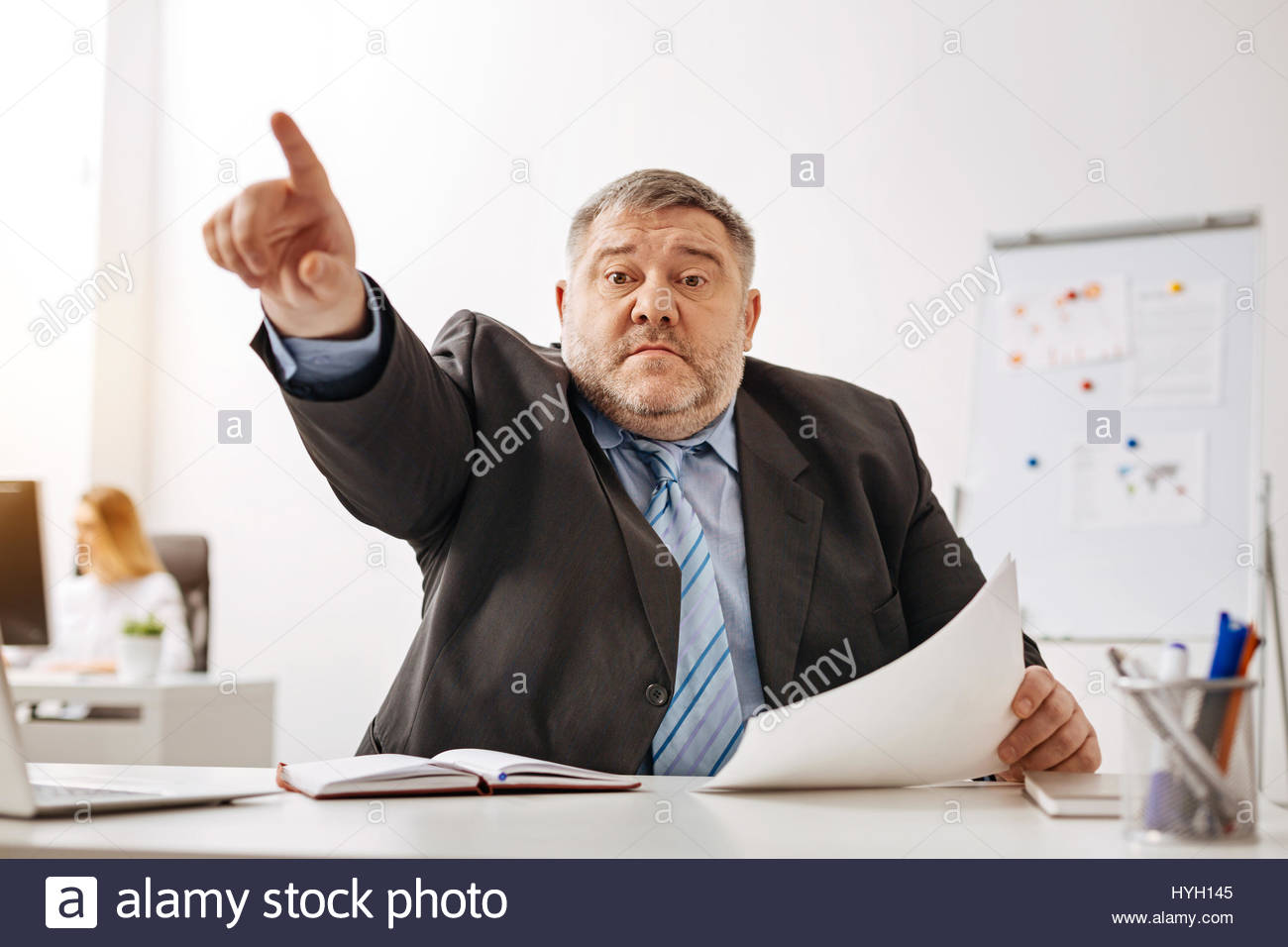 Lender may ask the borrower to make deposits to a fund to accumulate the loan amount.
(Sinking Fund)
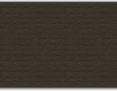 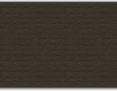 Sinking Fund
If you borrow 100,000 at 4% interest rate for 30 years .You will pay:
4,000 as interest every year 
+
Deposit R into a sinking fund to accumulate the loan 100,000
Sinking Fund
Sinking Fund
Sinking Fund